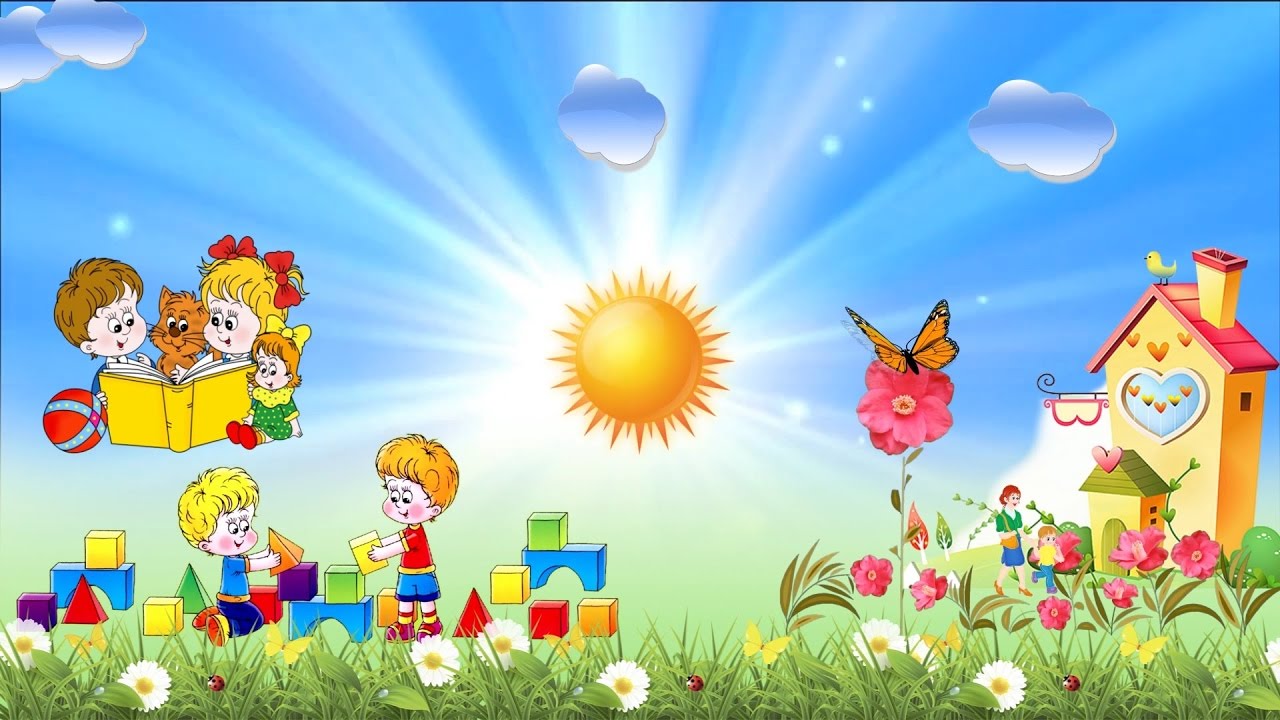 1 апреля - 5 апреля 2019г.
МДОБУ  «Агалатовский  ДСКВ №1»,
Расположенный по адресу:
п. Агалатово д. 152
Проводит Неделю открытых дверей.

Приглашаем Вас познакомиться с традициями детского сада, правилами и задачами воспитательно-образовательного процесса, окунуться в атмосферу, окружающую ребенка каждый день.

Посещение возможно по предварительной записи 
по телефону: 
8(813)70-58 – 238 и 8(813)70-58 – 136 
или у воспитателей групп.

Заранее благодарим тех, 
кто найдет время посетить
        наш детский сад.
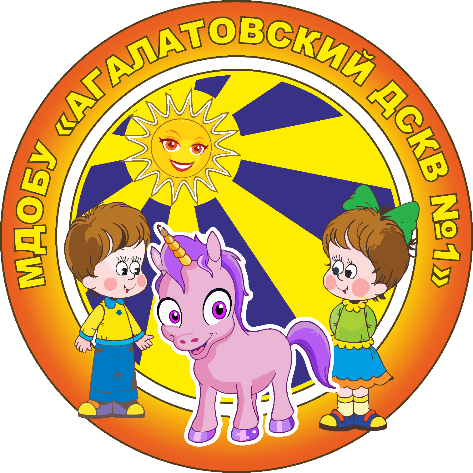 ПОНЕДЕЛЬНИКОТКРЫТЫЙ ПРОСМОТР МУЗЫКАЛЬНЫХ ЗАНЯТИЙ (второй этаж, музыкальный зал)9:00-9:20 группа №3 (средний возраст)                   10:15-10:40 группа №6 (старший возраст)    11:20-11:40 группа №7 (средний возраст)КОНСУЛЬТАЦИЯ МУЗЫКАЛЬНОГО РУКОВОДИТЕЛЯ(второй этаж, музыкальный зал)12:40-13:10 «Внешний вид детей на музыкальных занятиях в ДОУ».СОБРАНИЕ ДЛЯ РОДИТЕЛЕЙ (второй этаж, музыкальный зал)17:30-18:30 – Вопросы: прием детей в ДОУ, Правила внутреннего распорядка в МДОБУ «Агалатовский ДСКВ № 1»,  Режим дня групп, Программа учреждения и т.д.ВТОРНИКОТКРЫТЫЙ ПРОСМОТР ФИЗКУЛЬТУРНЫХ ЗАНЯТИЙ:Занятие в спортивном зале (второй этаж)9:40-9:50 группа №2 (младший возраст) 10:10-10:35 группа №6 (старший возраст)Занятие на улице10:50-11:10 группа №3 (средний возраст)11:50-12:10 группа №5 (старший возраст)КОНСУЛЬТАЦИЯ ПЕДАГОГА-ПСИХОЛОГА(второй этаж, музыкальный зал)12:40-13:10 «Рекомендации родителям по адаптации ребенка к детскому саду»ПРОСМОТР ДОПОЛНИТЕЛЬНЫХ ОБРАЗОВАТЕЛЬНЫХ УСЛУГ (второй этаж)15:00-15:30 – «Дизайн-студия» (кабинет Монтессори)15:15-15:45 – «Мини-футбол» (спортивный зал)15:45-16:30 – «Подготовка к школе (кабинет Монтессори)
СРЕДАОТКРЫТЫЙ ПРОСМОТР СЮЖЕТНО-РОЛЕВОЙ ИГРЫ9:00-9:50 группа №1 (первый этаж)9:00-10:00 группа №7 (второй этаж)КОНСУЛЬТАЦИЯ ИНСТРУКТОРА ПО ПЛАВАНИЮ (второй этаж, спортивный зал)12:40-13.10 «Обучение детей плаванию»КОНСУЛЬТАЦИЯ ИНСТРУКТОРА ПО ФИЗИЧЕСКОЙ КУЛЬТУРЕ(второй этаж, спортивный зал)13:10-13:40 «Для чего детям в детском саду необходима спортивная одежда»ПРОСМОТР ДОПОЛНИТЕЛЬНЫХ ОБРАЗОВАТЕЛЬНЫХ УСЛУГ (второй этаж)16:00-16:30 – «Английский язык» (кабинет Монтессори)16:40-17:10 – «Английский язык» (кабинет Монтессори)ЧЕТВЕРГОТКРЫТЫЙ ПРОСМОТР ЗАНЯТИЙ В БАССЕЙНЕ(второй этаж)7:30-8:30 группа №8 (подготовительный возраст)                 9:00-10:00 группа №4 (средний возраст)11:00-12:00 группа №3 (средний возраст)10:00-11:00 группа №7 (средний возраст)КОНСУЛЬТАЦИЯ УЧИТЕЛЯ – ЛОГОПЕДА(второй этаж, музыкальный зал)13:00-13:30 «Что делать если ребенок плохо говорит. На что обратить внимание, придя в детский сад»КОНСУЛЬТАЦИЯ УЧИТЕЛЯ – ДЕФЕКТОЛОГА(второй этаж, музыкальный зал)13:30-14:00 «Роль родителей в воспитании и образовании детей коррекционных групп».ПРОСМОТР ДОПОЛНИТЕЛЬНЫХ ОБРАЗОВАТЕЛЬНЫХ УСЛУГ (второй этаж)15:15-15:45 – «Мини-футбол» (спортивный зал)15:15-15:45 – «Подготовка к школе (кабинет Монтессори)16:00-16:30 – «Дизайн-студия» (кабинет Монтессори)
ПЯТНИЦАОТКРЫТЫЙ ПРОСМОТР НЕПРЕРЫВНОЙ ОБРАЗОВАТЕЛЬНОЙ ДЕЯТЕЛЬНОСТИ(первый этаж)8:45-9:50 группа №4 (средний возраст)(второй этаж)8:45-10:00 группа №6 (старший возраст)8:45-10:00 группа№8 (подготовительный возраст)СОБРАНИЕ ДЛЯ РОДИТЕЛЕЙ (второй этаж, музыкальный зал)13:00-14:00 – вопросы: Прием детей в ДОУ, Правила внутреннего распорядка в МДОБУ «Агалатовский ДСКВ № 1»,  Режим дня групп, образовательная программа и.т.д.                                                                        ГОТОВЫ К СОТРУДНИЧЕСТВУ!
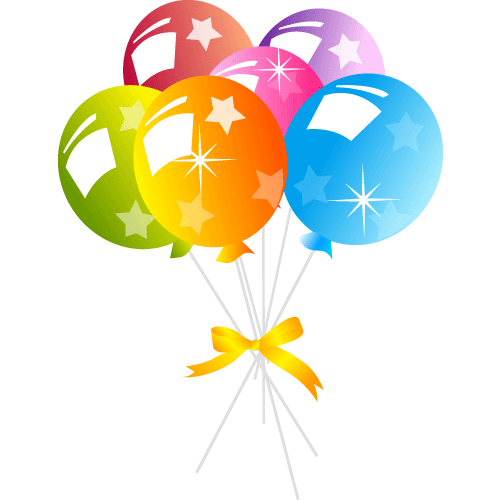